（メールまたはＦＡＸ専用）
回
第
震災心のケア交流会みやぎ申込書
メールまたはFAXで申し込まれる方は、下記の項目に記入してお送りください。送信表は不要です。ホームページ（ http://miyagi-kokoro.org/）からも申し込めます。
　なお、定員に達してしまった場合には、申込締切日前であっても受付を終了させていただきます。ご了承ください。
９
ご所属
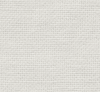 申込締切：平成２６年１１月１４日（金）
（送付先）
　F A X：０２２－２６３－６７５０
　メール：kokoro-kikaku@hotmail.co.jp
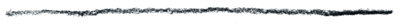 参加希望者
お名前
懇親会
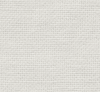 参加・不参加
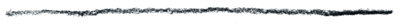 参加・不参加
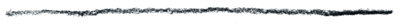 参加・不参加
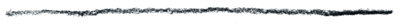 名簿掲載
ご連絡先
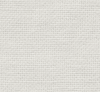 メールアドレス：
可・否
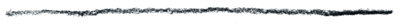 可・否
可・否
TEL：
FAX：
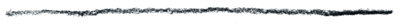 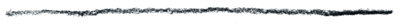 講演に盛り込んで欲しい内容がありましたら、お書きください。
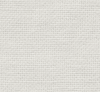 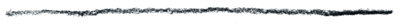 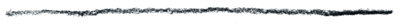 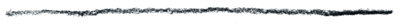 ・・・確認とお知らせ・・・
□　報道関係者も来場しますので、ご了承ください。
□　名刺を是非お持ちください。
□　活動報告書、パンフレット等を配布できますので、よろしければ
　　ご持参ください。